Insight, Guidance and Understanding From the Prophetic Grace
Elisha  - The continuous flow of Prophetic Grace
2 Kings 6-7
6 v12 . . .”Elisha the prophet who is in Israel, tells the king of Israel the words that you speak in your bedroom.”
Prophetic grace gives supernatural insight
6 v17 Then Elisha prayed and said, “oh lord open his eyes that he may see.”
Prophetic grace gives supernatural sight
“In the Last Days there will be a battle between sight and blindness.” DNW
v. 22 you shall not strike them down. . . Set bread and water before them, that they may eat and drink and go their way.
Prophetic grace is filled with Mercy.
Prophetic Captures
1. Even amid sin and unrighteousness God’s Mercy endures forever.
2. Sometimes it is better to make a move than do nothing and die. V3-5
Prophetic Captures
3. God can cause your enemies to flee in terror – and leave the stuff behind. V.6
4. The blessings of God must not be horded for your own consumption. V.9
Prophetic Captures
5. God is at work even in the middle of a sick, unbelieving, unfaithful, unrighteous nation. V:12
6. The prophetic word is sure, AND IT WILL COME TO PASS. V.16-20
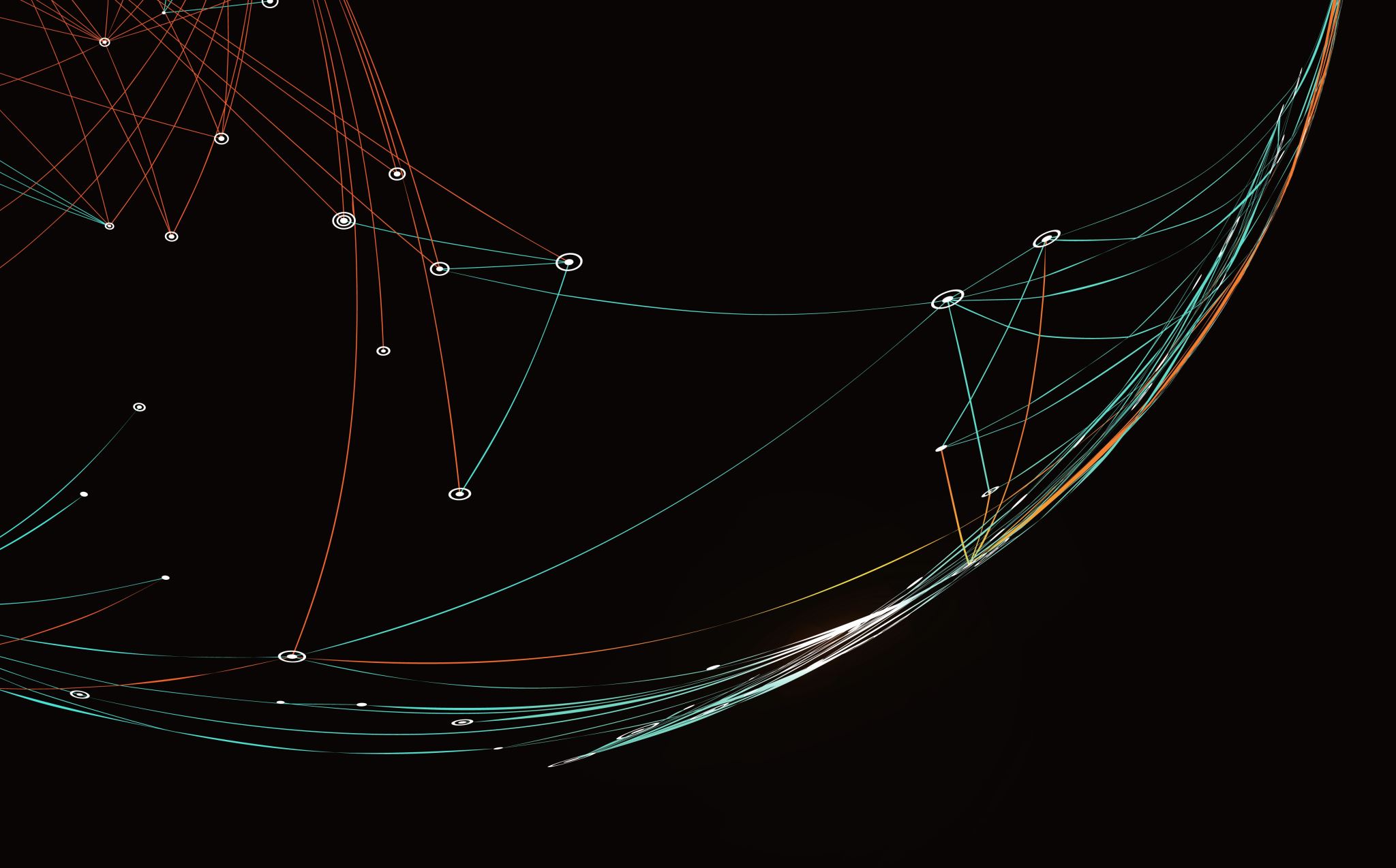 7. As we consider the affairs of earth – know that everything in the upper realm is connected!
Prophetic Captures
8. Why would God declare things through men?
He is demonstrating His relationship and partnership with His Man!